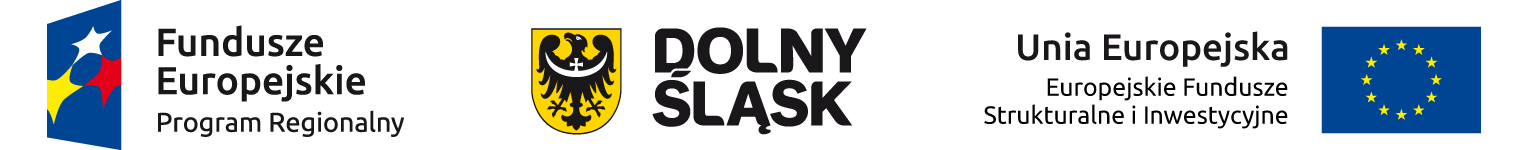 Studium wykonalności jako element wniosku o dofinansowanie oraz załączniki do wniosku o dofinansowanie
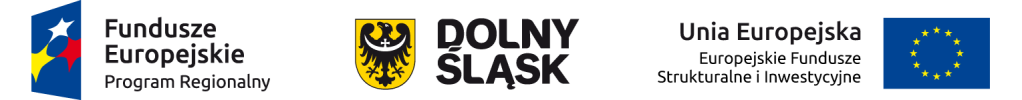 ZAŁĄCZNIKI DO WNIOSKU O DOFINANSOWANIE:
1. Studium Wykonalności wraz z załącznikami (analiza finansowa)
Część opisowa studium wykonalności jest zintegrowana z wnioskiem aplikacyjnym i stanowi jedną z zakładek w generatorze wniosków. Nie stanowi osobnego załącznika do wniosku o dofinansowanie (różnica  względem RPO na lata 2007-2013). Studium wykonalności w ramach RPO WD 2014-2020 musi zostać opracowane zgodnie z „Wytycznymi MIiR w zakresie zagadnień związanych z przygotowaniem projektów inwestycyjnych, w tym projektów generujących dochód i projektów hybrydowych na lata 2014-2020” z uwzględnieniem materiału przedstawionego przez IZ RPO WD (Instrukcja…) jako materiału pomocniczego w interpretacji w/w Wytycznych. 

Zakres studium wykonalności:
Analiza potrzeb
Analiza instytucjonalna
Analiza prawna
Analiza techniczna
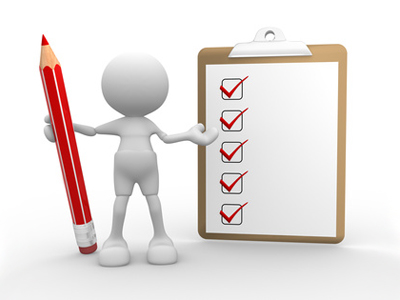 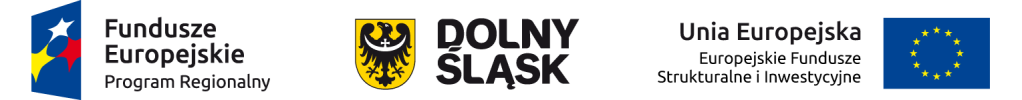 Zakres Studium wykonalności:
Plan funkcjonowania przedsięwzięcia – obejmuje opis wszystkich zaplanowanych postepowań w ramach realizacji projektu

UWAGA !

W związku z opóźnieniem we wdrożeniu dyrektyw unijnych: 2014/24/UE i 2014/25/UE w dziedzinie zamówień publicznych dla zamówień 
ogłaszanych po dniu 18 kwietnia 2016 r., do czasu wejścia w życie nowelizacji ustawy Prawo zamówień publicznych w zakresie implementacji ww. Dyrektyw, IZ RPO WD rekomenduje stosowanie przez Zamawiających zaleceń zawartych w KOMUNIKACIE DOTYCZĄCYM OBOWIĄZYWANIA DYREKTYWY 2014/24/UE ORAZ DYREKTYWY 2014/25/UE Z DNIA 26 LUTEGO 2014r. zamieszczonym na stronie internetowej Urzędu Zamówień Publicznych - https://www.uzp.gov.pl/.

Uwzględniając zasadę bezpośredniej skuteczności dyrektyw oraz mając na uwadze brak zastosowania przepisów nowych dyrektyw zamówieniowych do postępowań wszczętych po 18 kwietnia br., w których wydatkowane będą środki z funduszy unijnych, nie zastosowanie przez Zamawiających wskazań zawartych w ww. komunikacie rodzi duże ryzyko nałożenia korekt finansowych z uwagi na nieprawidłowości, tj. udzielenie zamówień niezgodnie z obowiązującym prawem unijnym w dziedzinie zamówień publicznych.
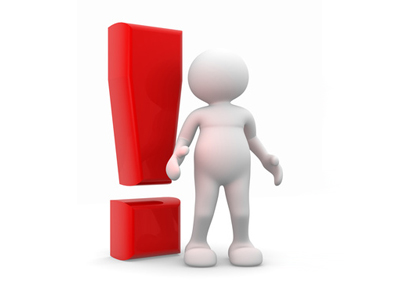 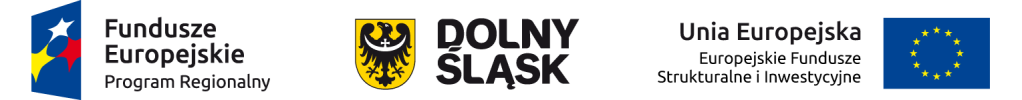 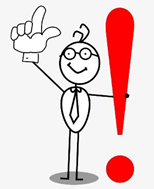 Zakres Studium wykonalności:
6. Analiza finansowa 

7. Analiza ekonomiczna 

Pozostałe informacje (m.in. informacje niezbędne do oceny które nie zostały ujęte ze względu na  ograniczenia znaków, specyfikę projektu/kryteriów, wymagające przedstawienia dodatkowych opisów, które nie wpisują się we wcześniejsze punkty dokumentacji aplikacyjnej). 
        
W przypadku Działania 6.1. w pkt 8 należy zawrzeć informacje dotyczące:
1) powiązania z realizacją celów RPO WD 2014-2020 w zakresie wsparcia udzielanego z EFS;
2) uzasadnienia budowy nowego obiektu – infrastruktury prowadzonej 
przez podmioty opieki nad dzieckiem do lat 3 (dotyczy projektu polegającego na budowie nowego obiektu);
3) charakteru podmiotu opieki nad dzieckiem do lat 3;
4) realizacji projektu na obszarach wiejskich.
 
IZ RPO WD dopuszcza dołączenie ww. informacji/dokumentów jako osobnego/osobnych załączników do wniosku o dofinansowanie.
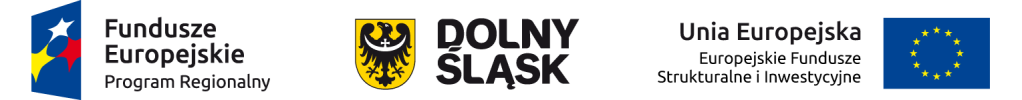 Koszt opracowania studium wykonalności może stanowić koszt kwalifikowalny (zarówno w części opisowej jak i koszt opracowania analizy finansowej) pod warunkiem, że jest on wskazany w umowie na opracowanie studium wykonalności oraz na fakturze przedstawionej następnie do rozliczenia. Jest to szczególnie istotne w przypadku, gdy Wnioskodawca zleca jednemu wykonawcy opracowanie wniosku o dofinansowanie i studium wykonalności.

Załącznik - analiza finansowa – arkusze kalkulacyjne w formacie Excel z aktywnymi formułami w celu możliwości sprawdzenia poprawności obliczeń.

Na stronie rpo.dolnyslask.pl w zakładce o programie -> pobierz poradniki i publikacje znajduje się Ramowa struktura studium wykonalności, przykładowe tabele (puste) niezbędne do przygotowania analizy finansowej na potrzeby aplikacji o środki finansowe z aktywnymi formułami w arkuszu Excel oraz  fikcyjna analiza finansowa z wykorzystaniem ww. tabel dla projektu objętego pomocą publiczną, dla projektu z luką finansową, projektu realizowanego w formule PPP. Przykładowe tabele stanowią materiał pomocniczy dla Wnioskodawców. Każdorazowo Wnioskodawca będzie musiał dostosować analizę finansową, którą załącza do wniosku o dofinansowanie do specyfiki projektu.
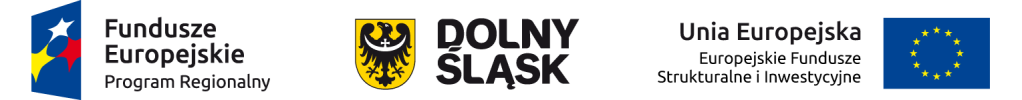 W przypadku projektów niedochodowych realizowanych przez Wnioskodawców, którzy w związku z prowadzoną księgowością nie są zobligowani do sporządzania bilansu IZ RPO WD dopuszcza możliwość odstąpienia od obowiązku przedłożenia prognozy bilansu w ramach załączanej analizy finansowej. W przypadku, gdy Wnioskodawca uważa, iż odstąpienie od przedłożenia bilansu nie wpłynie negatywnie na rzetelną ocenę projektu, biorąc pod uwagę specyfikę projektu, aktualne prawodawstwo oraz rodzaj księgowości prowadzonej przez Wnioskodawcę/Operatora/Partnerów powinien we wniosku o dofinansowanie przedstawić argumenty, iż dla jego projektu przygotowanie prognozy bilansu nie jest zasadne. 

2. Formularz oświadczenia o podatku VAT (dla Wnioskodawcy, Partnera/Partnerów, Podmiotu realizującego projekt) – wzory  dokumentów dołączone do ogłoszenia o naborze.

3. Pozwolenie na budowę (decyzja budowlana lub inna decyzja inwestycyjna dla przedsięwzięcia)- w sytuacji, posiadania w/w decyzji przez Wnioskodawcę na etapie składania wniosku o dofinansowanie. Nie dotyczy projektów nieinfrastrukturalnych. Posiadanie pozwolenia na budowę lub decyzji równoważnej jest warunkiem niezbędnym do podpisania decyzji/umowy o dofinansowanie realizacji projektu. Powyższe nie dotyczy projektów realizowanych w formule „zaprojektuj i wybuduj”, jednakże posiadanie prawomocnej decyzji pozwolenie na budowę lub równoważnej jest punktowane na etapie oceny merytorycznej dokonywanej przez eksperta w ramach kryterium Gotowość projektu do realizacji.
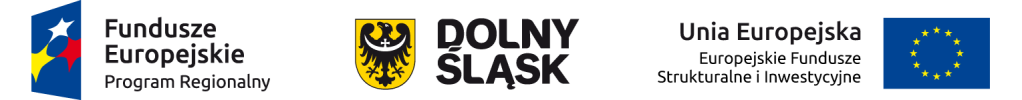 4. Dokumenty potwierdzające otrzymanie pomocy publicznej/pomocy de minimis – dotyczy  projektów objętych pomocą publiczną/ pomocą de minimis – wzory  dokumentów dołączone do ogłoszenia o naborze. Należy uzupełnić właściwy dokument w zależności od  tego, czy projekt jest objęty  pomocą publiczną/de minimis. W przypadku otrzymania pomocy de minimis w roku bieżącym oraz w okresie 2 lat poprzedzających należy również załączyć zaświadczenia o otrzymanej pomocy de minimis. 

5. Formularz informacji dot. wkładu niepieniężnego (dla projektów bez pomocy publicznej/ z pomocą publiczną/ częściowo objętych pomocą publiczną - wzory  dokumentów dołączone do ogłoszenia o naborze) + Dokumenty potwierdzające wniesienie wkładu niepieniężnego np. operat szacunkowy w przypadku wniesienia  gruntu lub nieruchomości zabudowanej.

6. Kopia Programu Funkcjonalno-Użytkowego w przypadku projektów „zaprojektuj i wybuduj”. 

7. Pełnomocnictwo - wzór dołączony do ogłoszenia o naborze.
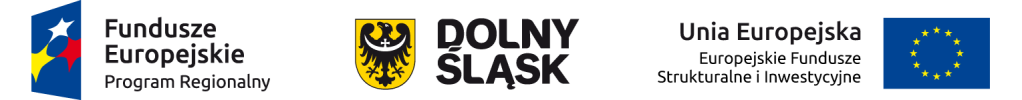 8. Załączniki środowiskowe, w tym: Deklaracja RDW - Gospodarka wodna, Deklaracja Natura 2000, Oświadczenie - analiza  OOŚ – wzory dokumentów dołączone do ogłoszenia o naborze.

9. Dokumenty potwierdzające status prawny i dane wnioskodawcy oraz partnera projektu - nie dotyczy: JST, jednostek, które znajdują się w KRS lub ewidencji działalności gospodarczej. Jeśli Wnioskodawcą będzie  jednostka organizacyjna  JST lub inna  jednostka sektora finansów publicznych, dokumentem potwierdzającym jej status prawny oraz dane będzie statut lub inny akt powołujący daną jednostkę.

10. Załącznik dot. określenia  poziomu  wsparcia w projektach partnerskich - dotyczy tylko  projektów partnerskich -  wzór dołączony do ogłoszenia o naborze.